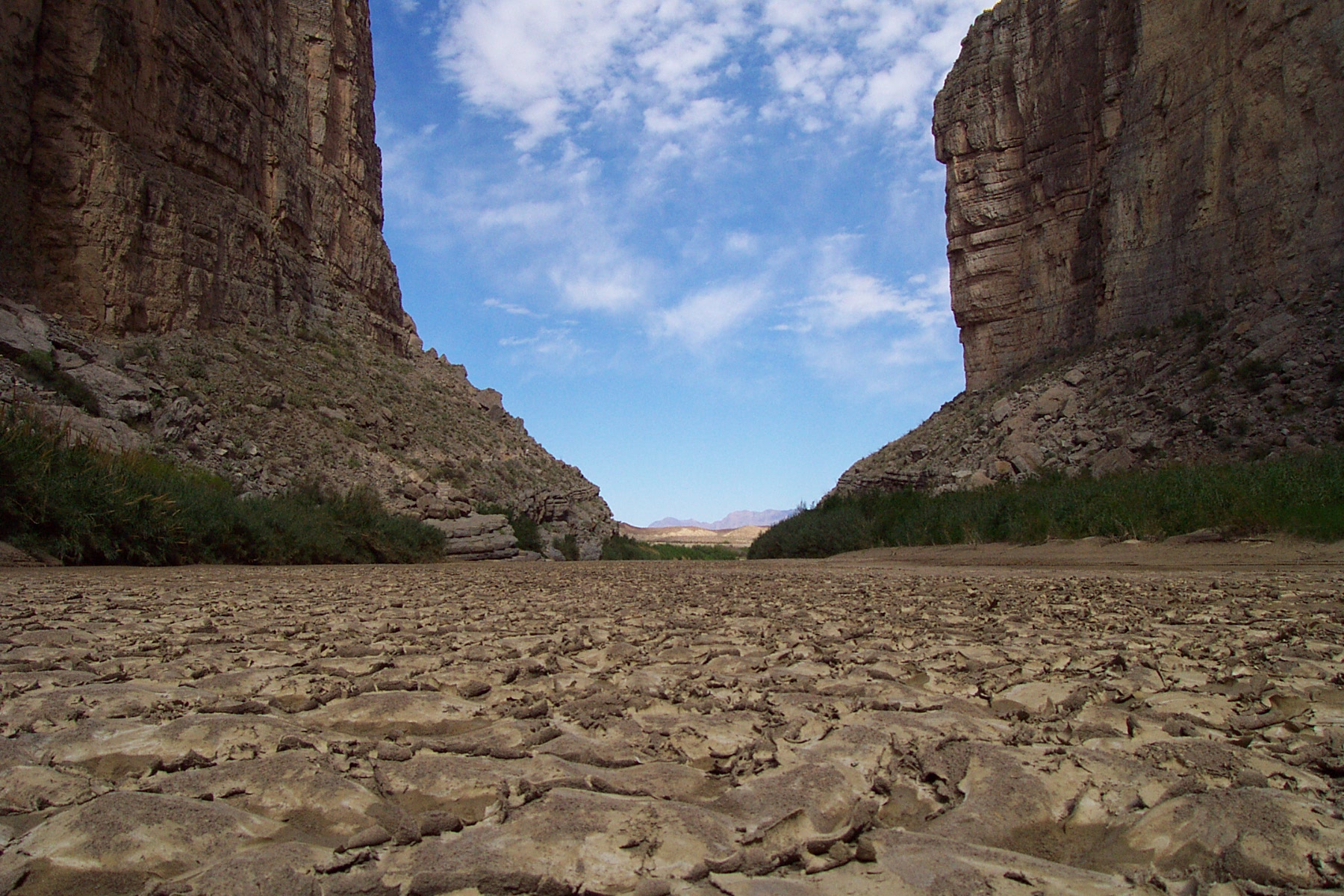 Forging into the Forgotten River
…and perhaps forgetting it once again

Laura Read
April 29, 2010
Dr. David Maidment
Basic Basin Background
70 Catchments
Trans-boundary Waters
336,000 sq mile area
A Closer Look:
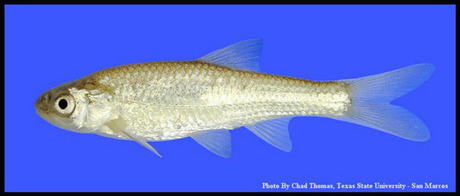 Big Bend will expand into an International Park
Population skyrocket
If we think this is dry…
Fishes find friends
Scheming up a schemata
WEAP
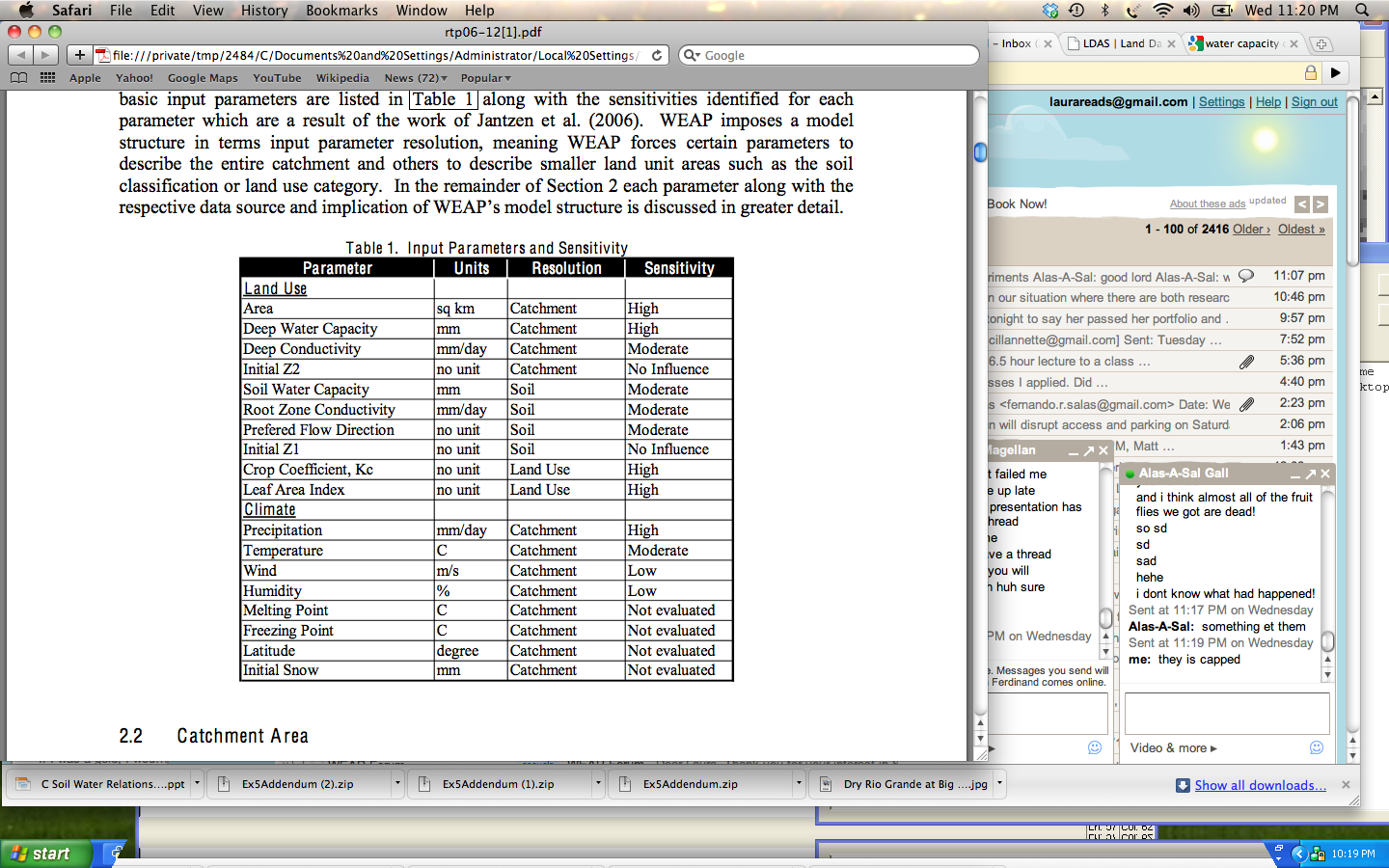 Variables
Climate 
Land/Soil
Data Collection
Climate Data
Land use and Soil Data
NARR Data (32 km) in netCDF files
Monthly averages for 30 years:
 Precipitation
Temperature
Relative humidity
U-wind speed
Land Data Assimilation Systems (L-DAS) by NASA
Near real-time data of land surface model parameters
Land use 
Land cover
Soil type 
Also available: greenness factor and elevation data
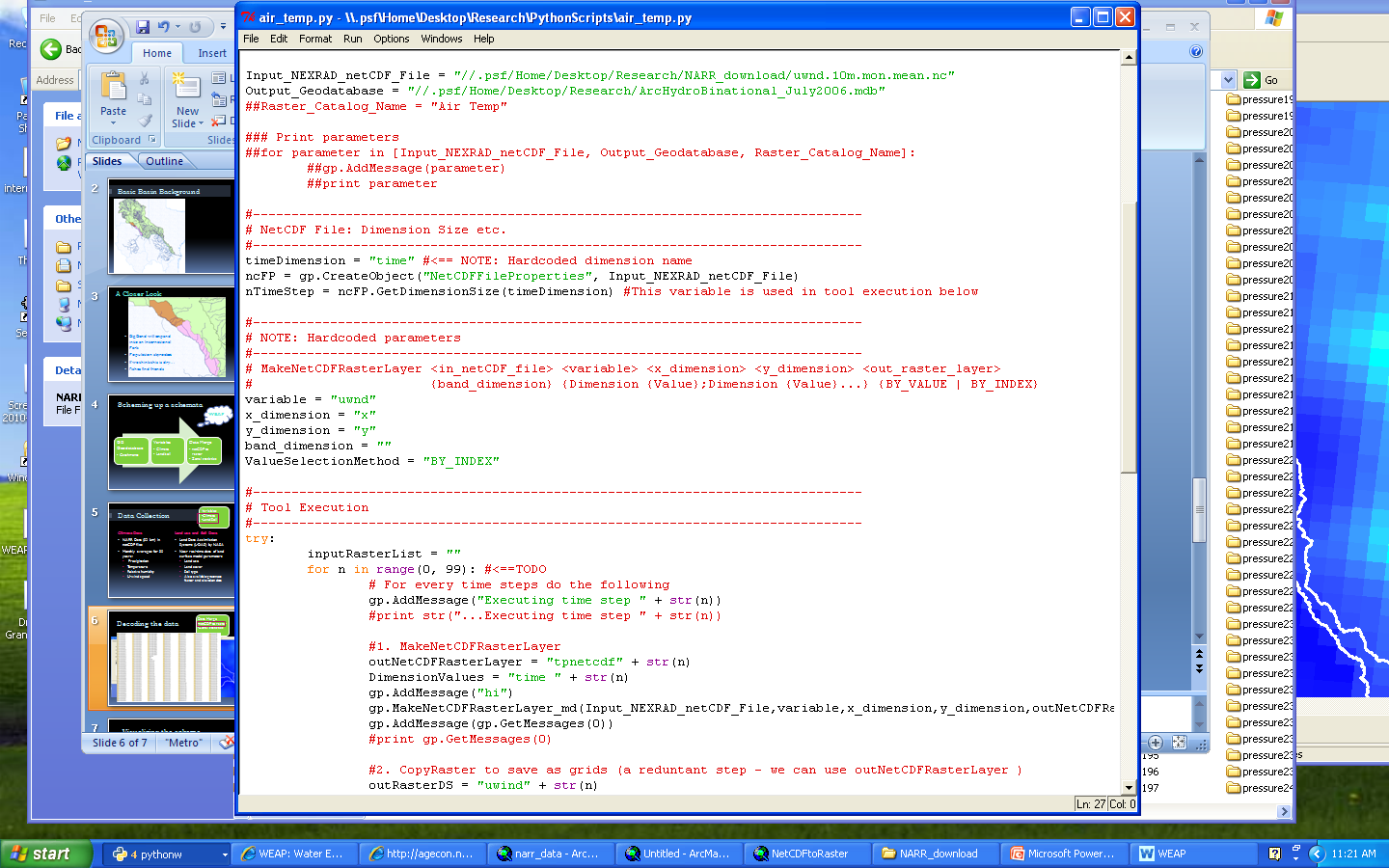 Data Merge
netCDF to raster
Zonal statistics
Decoding the data
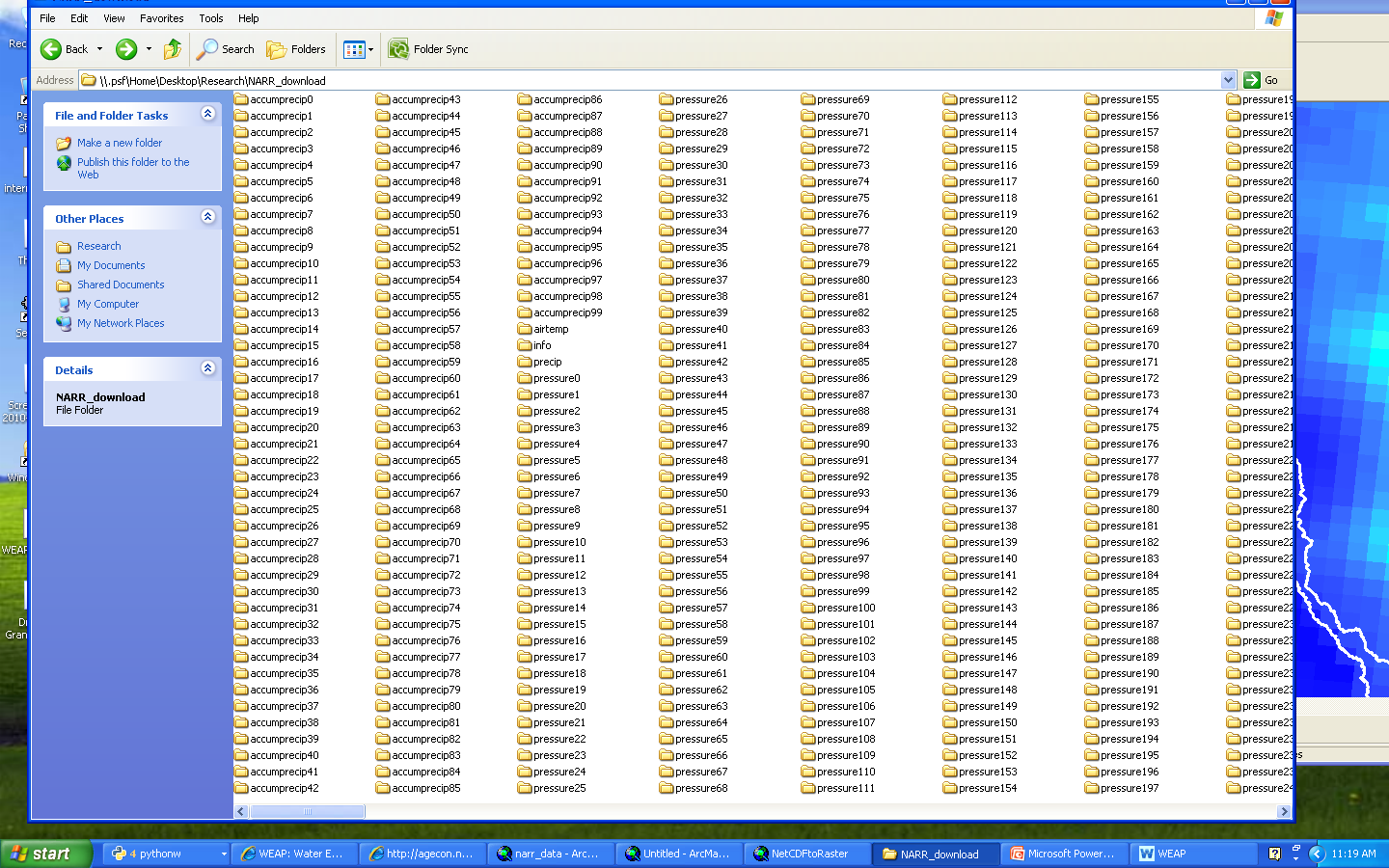 Data Merge
netCDF to raster
Zonal statistics
ASCII to raster
Decode part II
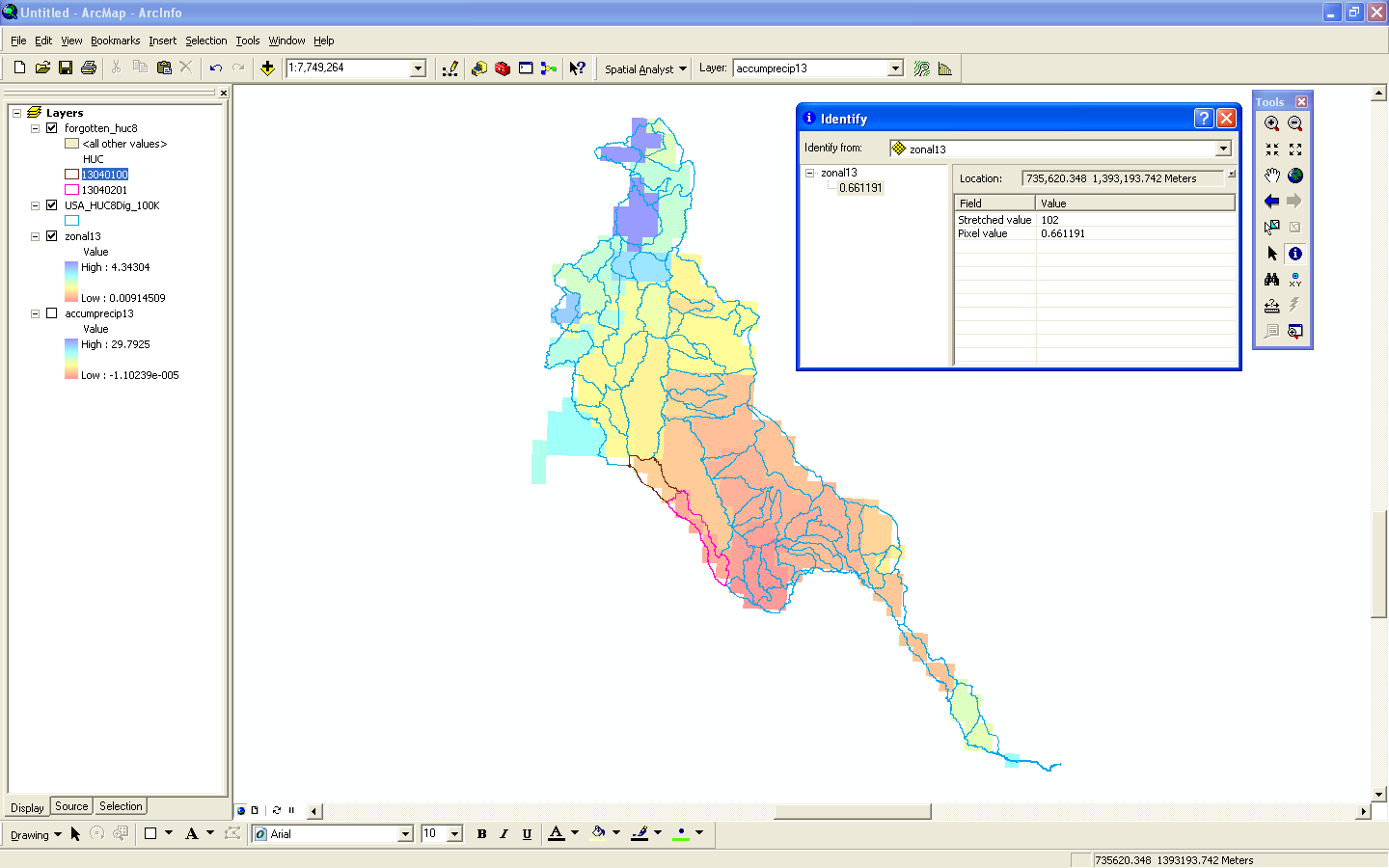 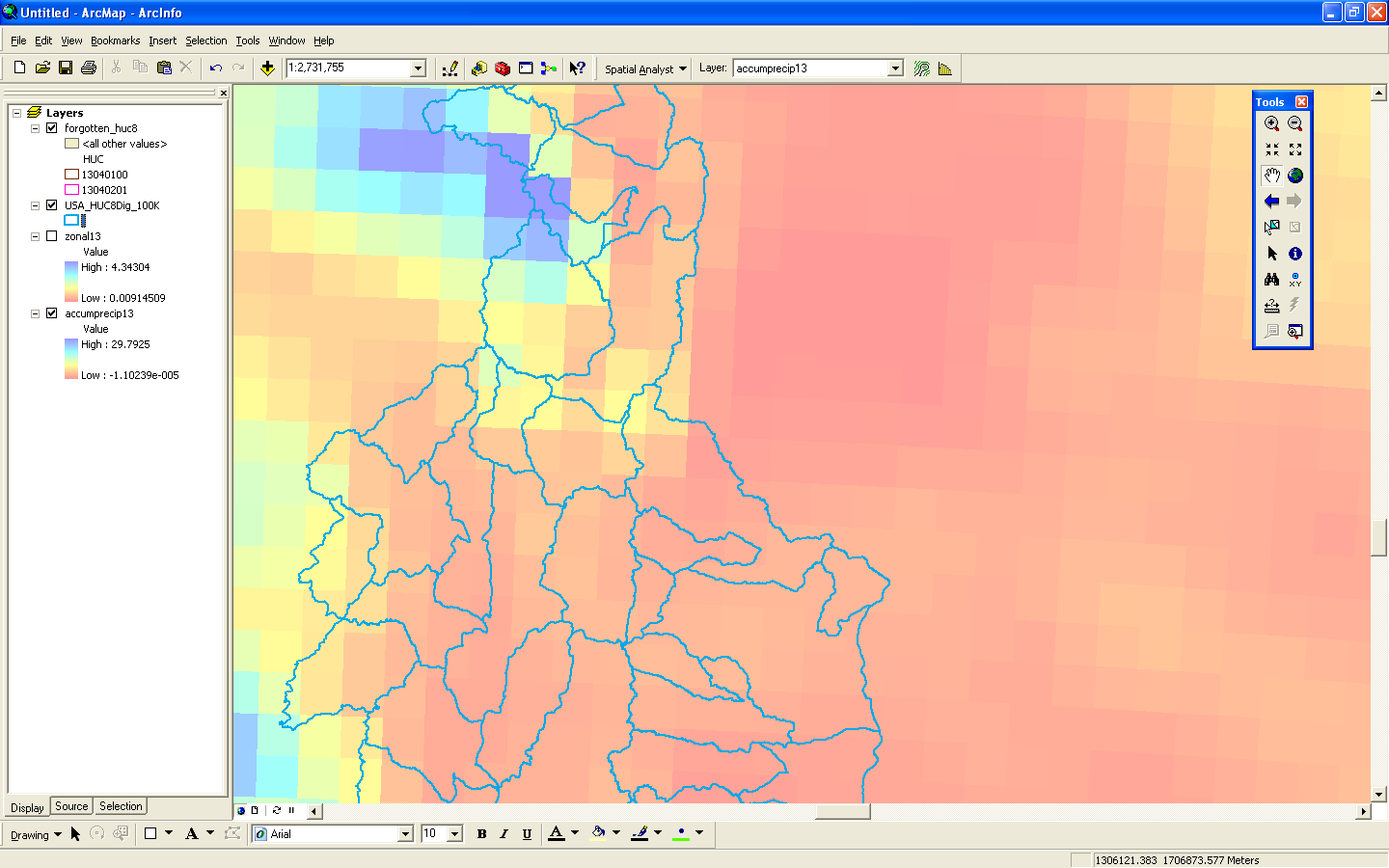 [Speaker Notes: January, 1980 precipitation]
Data Merge
netCDF to raster
Zonal statistics
ASCII to raster
Zoning in
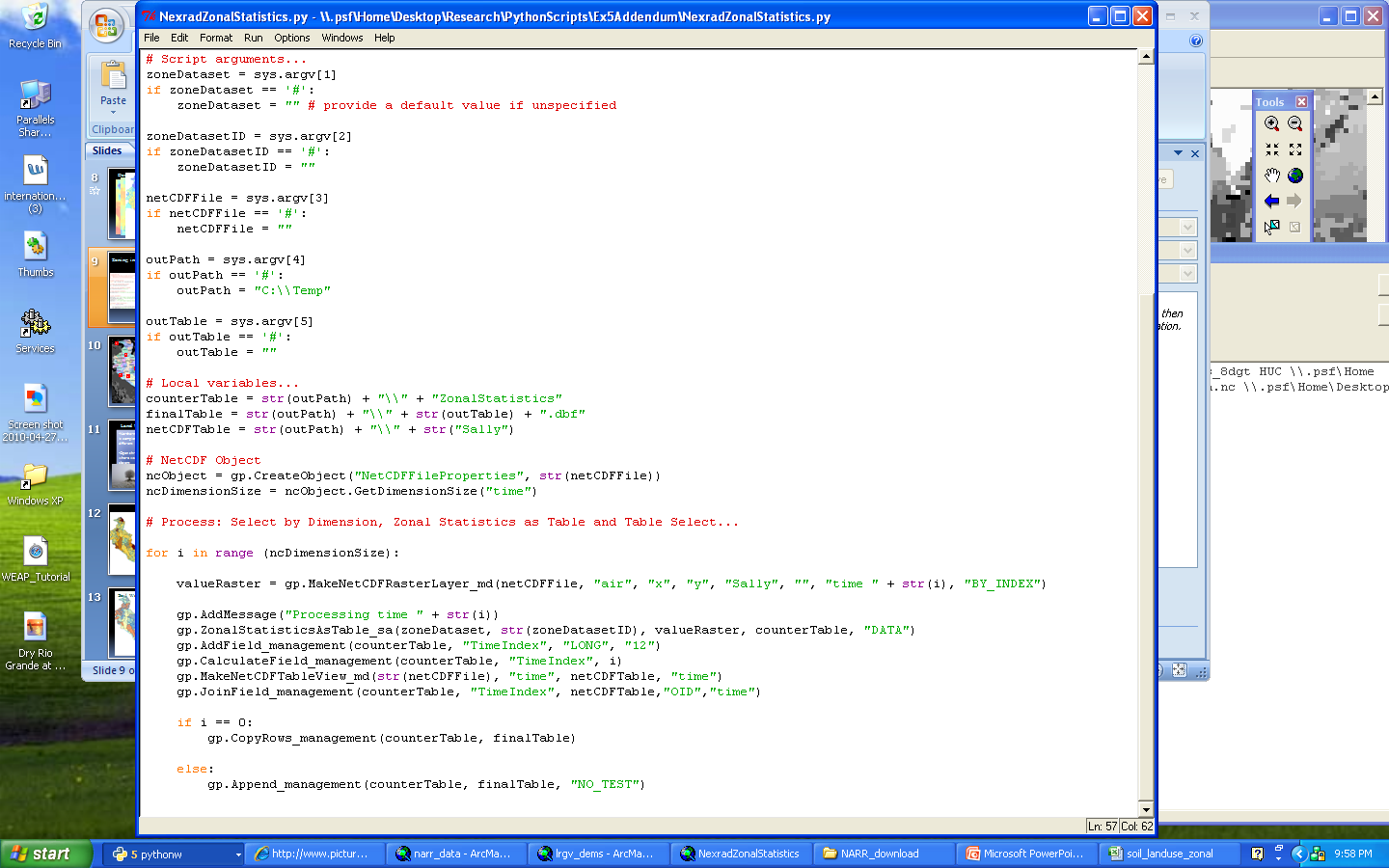 Results of Zonal Statistics: Climate
30 Years, Precipitation, Basin
Forgotten River, 30 Years, Rain
Upstream and Downstream
Variables
Climate 
Land/Soil
Data Collection
Land use and Soil Data
Land Data Assimilation Systems (L-DAS) by NASA
Near real-time data of land surface model parameters
Land use 
Land cover
Soil type 
Also available: greenness factor and elevation data
Land Use
Northern Basin is completely different

Open shrub land where water is absent
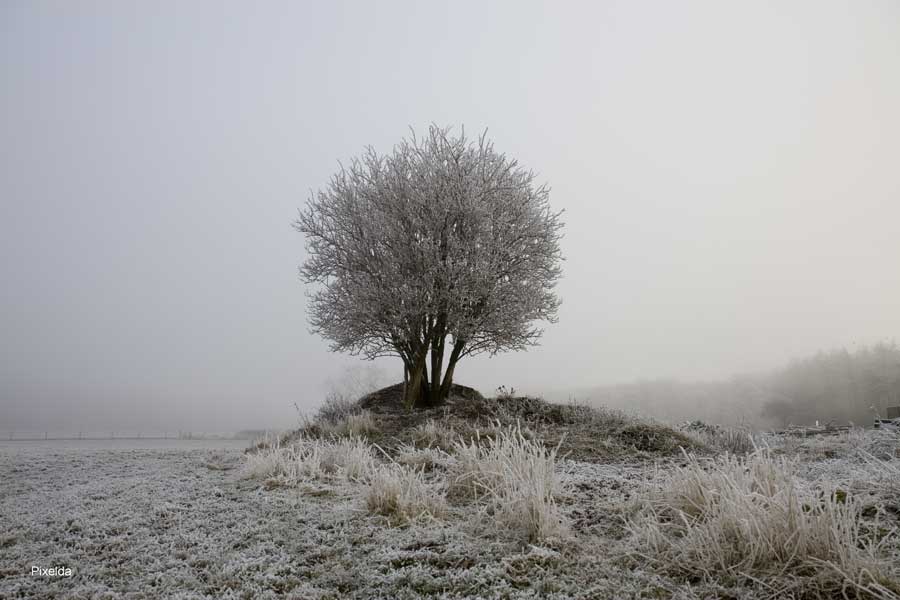 Soil Conductivity
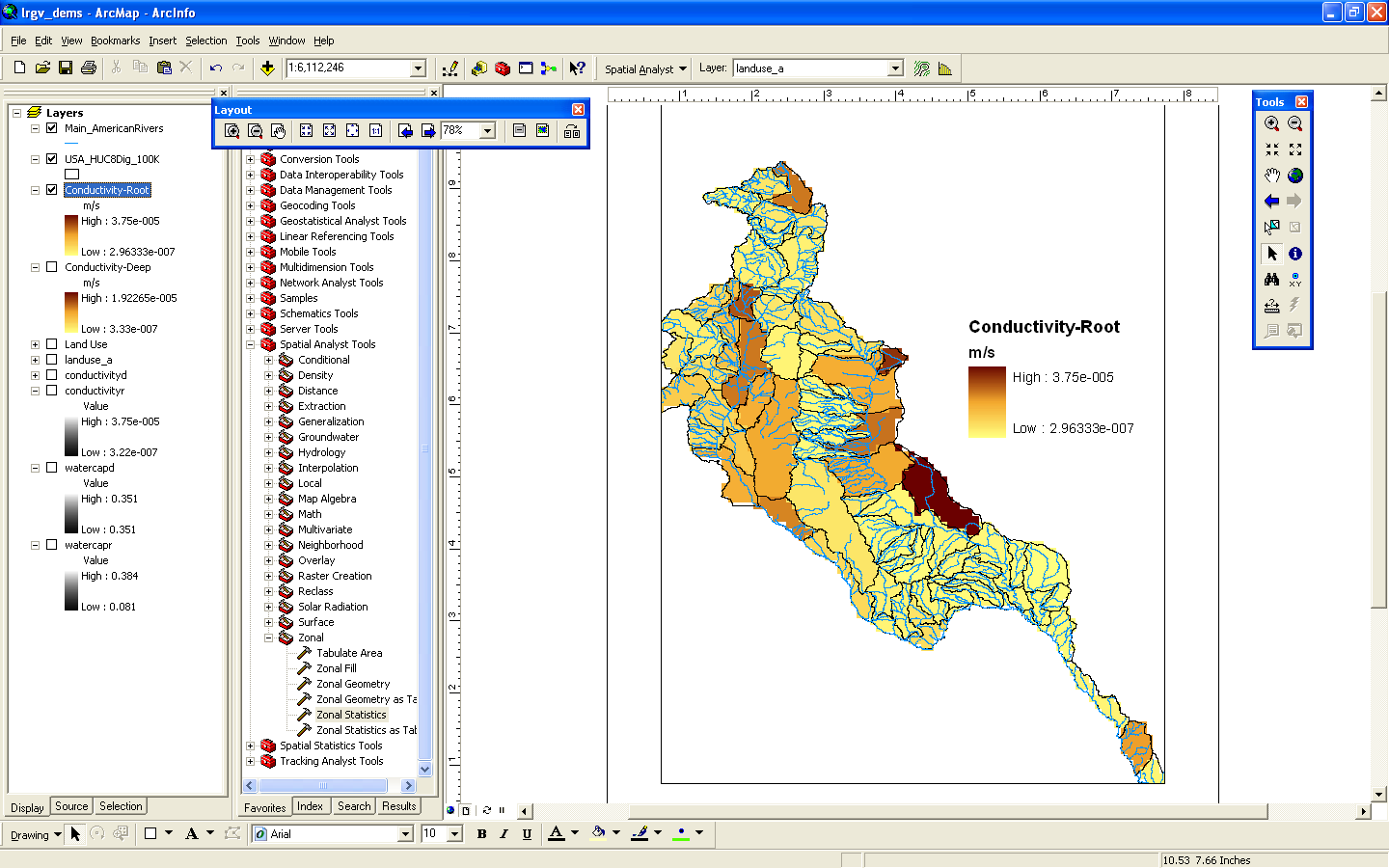 Soil Water Capacity
Very low available water for entire basin

Reflects loam and sandy soil types
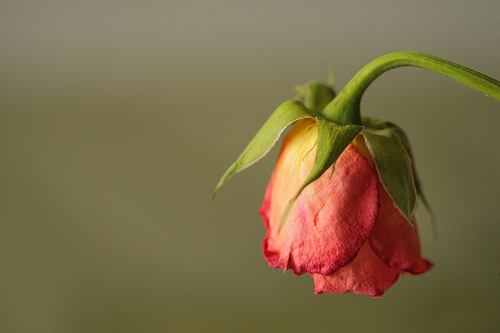 Conclusions and Future Work
Rio Grande Basin’s variability 
New respect for super computers 
Start WEAPing for a living
Make a raster time series video—Harish?
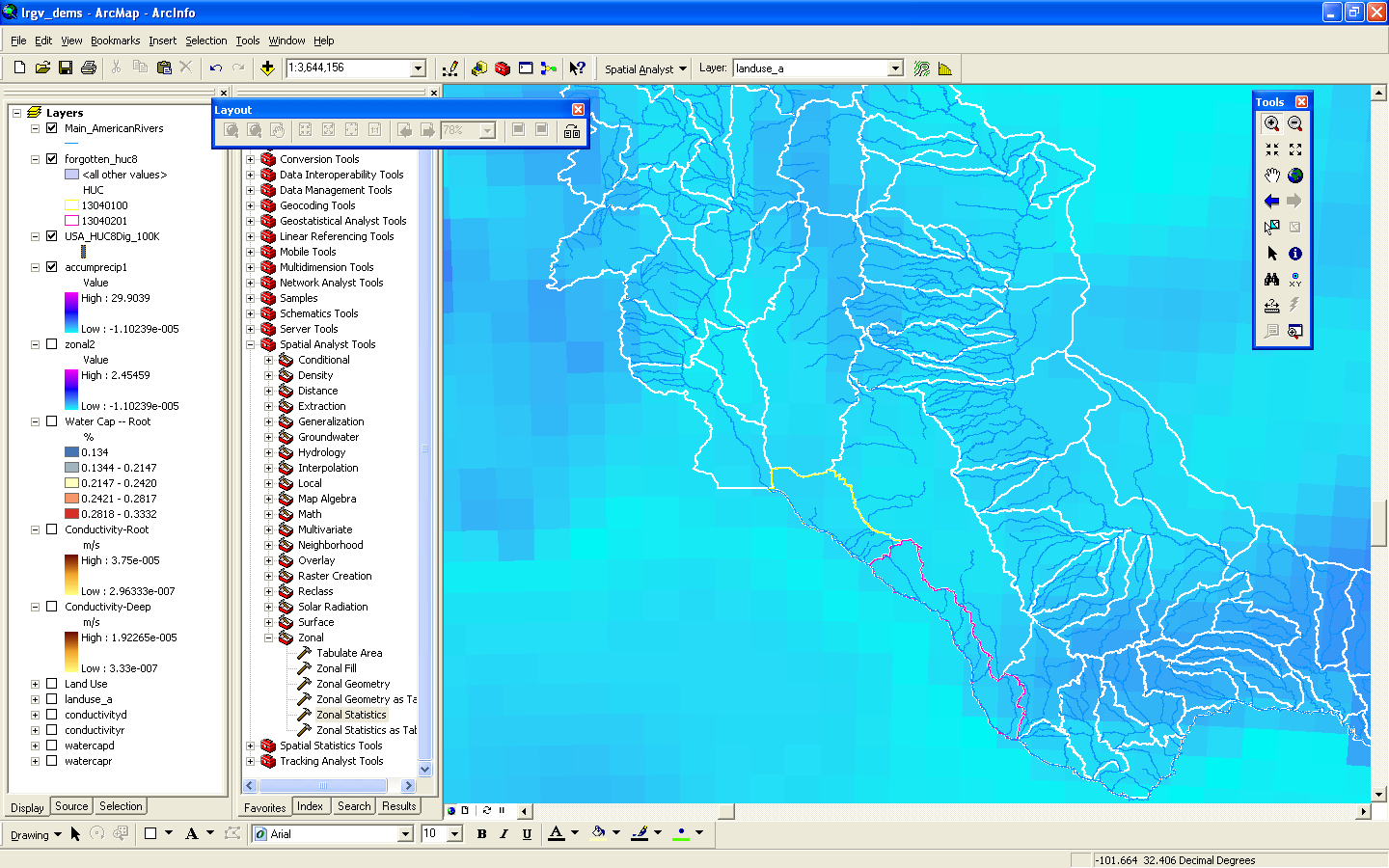 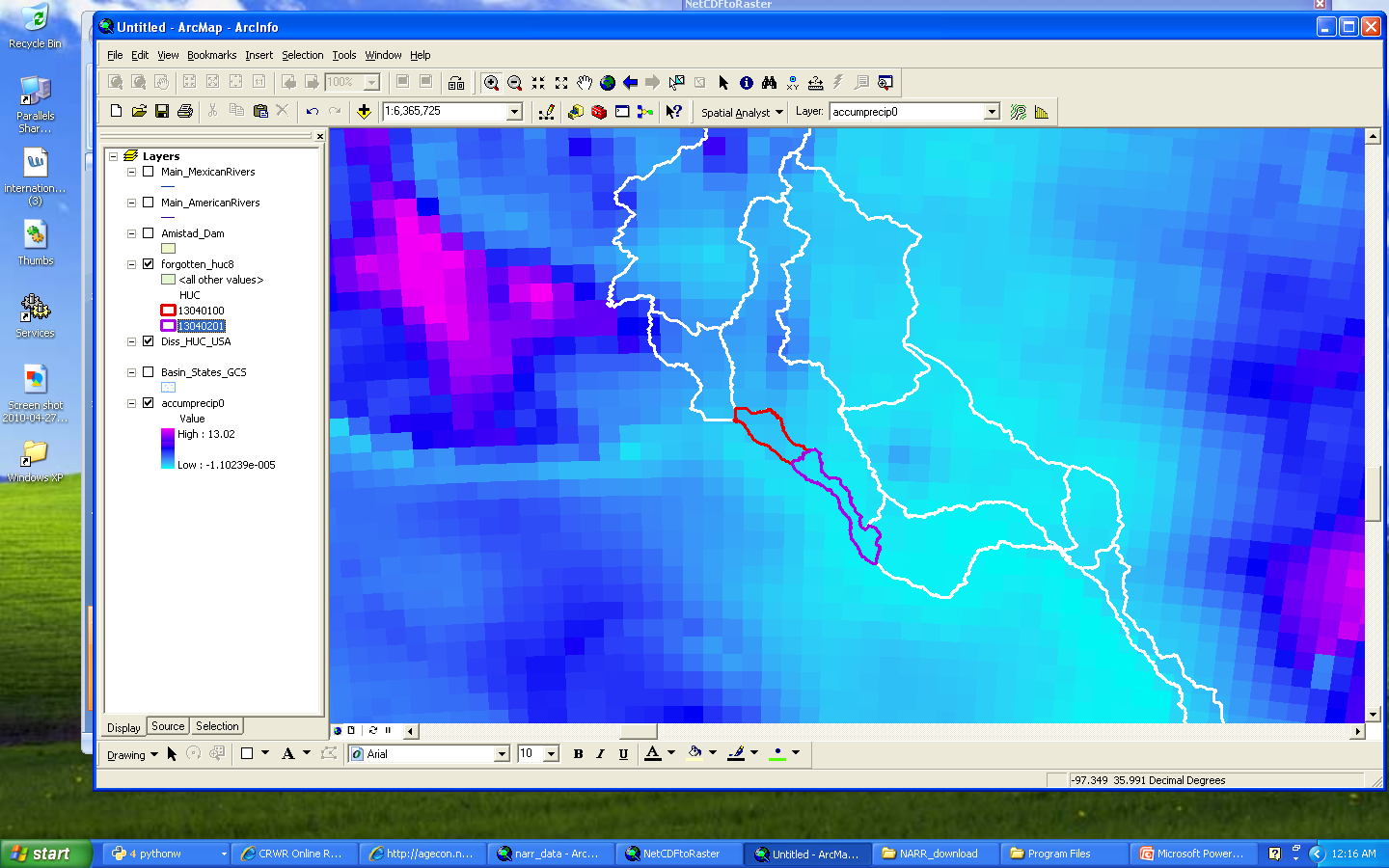 Questions…?
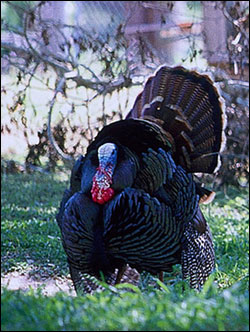 Rio Grande Wild Turkey
HUC Outlines
1
2
6
3
5
7
4
8
9